www.keithetherington.co.uk


Twitter: @K_Etherington
A Single County Court
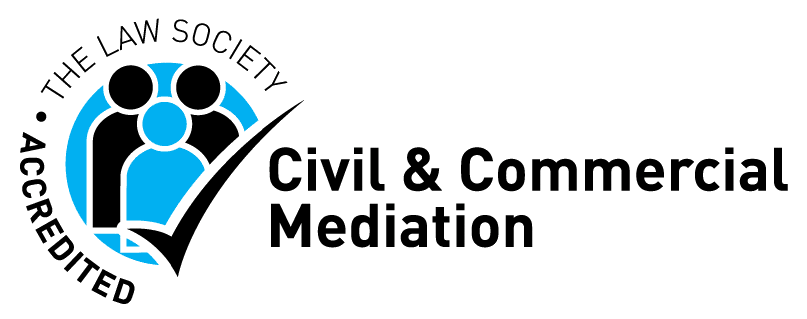 Keith Etherington
Law Society Council Member (Civil Litigation)
Solicitor and Civil Commercial Mediator
A Single County Court
Primary change removes all geographical boundaries
The 173 county court districts become a single national jurisdiction
County Court business will take place at County Court hearing centres. 
The location of the High Court district registries unaffected by these changes.
Changes in terminology:
References in the CPR to "a county court" are changed to "the County Court." 
The defendant's home court is be amended: the defendant's place of residence or place of business will now be used to establish their local hearing centre. 
"Preferred court" is amended to "preferred hearing centre”
“Designated money claim” has been removed from the rules
Proceedings no longer “transferred” but “sent” between hearing centres
Issuing claims
No longer limited by boundaries therefore a possession claim may be issued in any court hearing centre
BUT: 
all Part 7 claims must still be sent to CCMCC (Salford)
bulk issue and MCOL still dealt with at Northampton (now renamed County Court Business Centre)
Application etc must be sent to either CCMCC or CCBC until it is sent to a hearing centre
Part 8 Claims may be started at any County Court hearing centre
No changes to PCOL claims
Streamlining of process:
Claims issued at CCMCC or the CCBC will remain there up to the point at which a hearing is required or the claimant wishes to enforce a judgment other than by way of a warrant
Cases still sent to hearing centres at DQ stage (as now)
Title of courts
OLD
In the Northampton (CCMCC)

In the Northampton (CCBC)

In the Oldham County Court

County Court Bulk Centre
NEW
In the County Court Money Claims Centre
In the County Court Business Centre
 In the County Court at Oldham
County Court Business Centre
Enforcement / Insolvency
District Judges no longer responsible for the actions of the bailiffs
HMCTS assumes responsibility instead
Bailiffs may enforce a warrant anywhere in the country
No changes to Insolvency procedures or jurisdictions
Tribunals, Courts and Enforcement Act 2007
The Act sets out what goods an enforcement agent can and cannot seize and sell, how they may enter a property, what fees they may charge and what notice they may send.
This Act does not affect County Court bailiffs
Abolishes distress for rent and replaces it with a new out of court regime: “Commercial Rent Arrears Recovery”
Certificated Bailiffs must meet new criteria and be trained before certification
Changes in terminology
OLD TERMINOLOGY Warrants of execution Writs of fieri facias (Fi Fa)Levy Walking possession agreementJudgment creditorJudgment debtorCertificated bailiffsHigh Court Enforcement officer County Court bailiff
NEW TERMINOLOGYWarrants of controlWrits of controlTaking control of goodsControlled goods agreementJudgment creditor or creditorJudgment debtor or debtorCertificated enforcement agentsRemains the sameRemains the same
Brooke Reforms
County Court equity jurisdiction increased from £30,000 to £350,000
Financial limit in High Court increased from £25,000 to £100,000 (with the exception of PI which remains at £50,000)
County Court may now deal with freezing orders (nominated Circuit Judges only)
The County Court's jurisdiction to deal with specialist proceedings such as applications for variations of trusts and applications under the Companies Act 2006 for reductions in capital will be removed.
Updates
www.keithetherington.co.uk

Twitter: @K_Etherington